Understanding the Modal Shift in Response to Bike-sharing Systems in the City of Delft－Survey data and insights
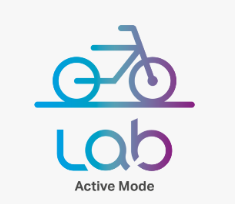 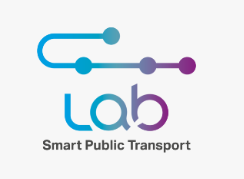 Xinwei Ma
Yufei Yuan 
Niels van Oort
Serge Hoogendoorn
Background
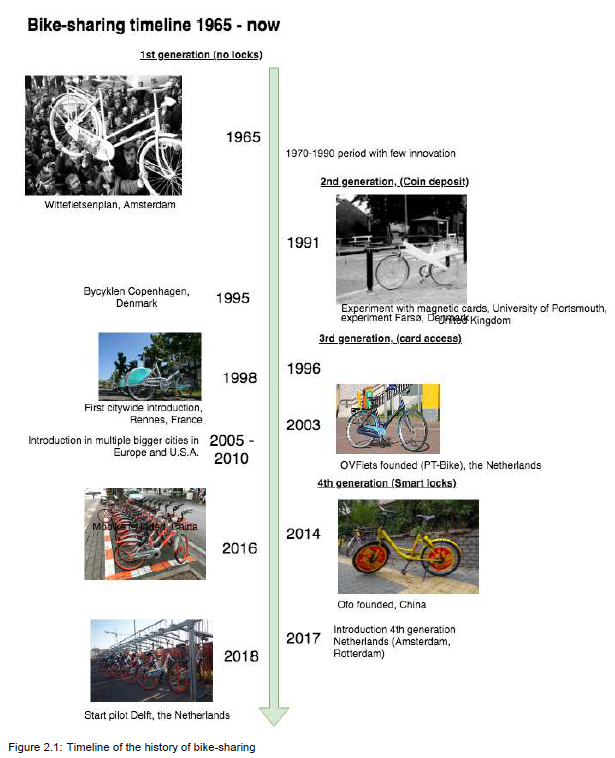 Timeline of the history of bike-sharing
( Svan Boor, 2019)
Background
01
Bike-sharing Systems in Delft, Netherlands
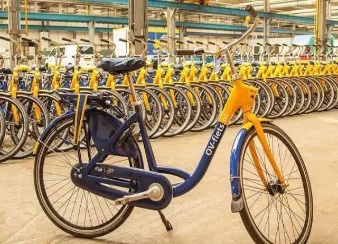 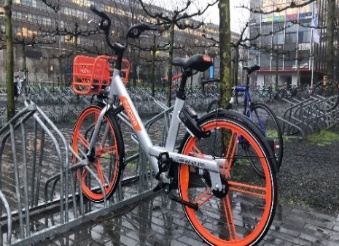 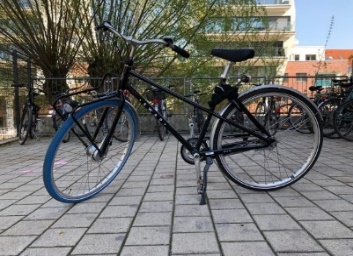 Methodology – modal shift dynamics
Who
Non-bike-sharing users? Bike-sharing users?
Why
Reasons? Barriers & Motivations
What
Modal shift caused by bike-sharing systems?
How
Relationship between Modal shift and factors (personal attributes, trip characteristics, motivations,…)
Part 1.
Data
Survey design and collection
Non-bike-sharing users
Bike-sharing users
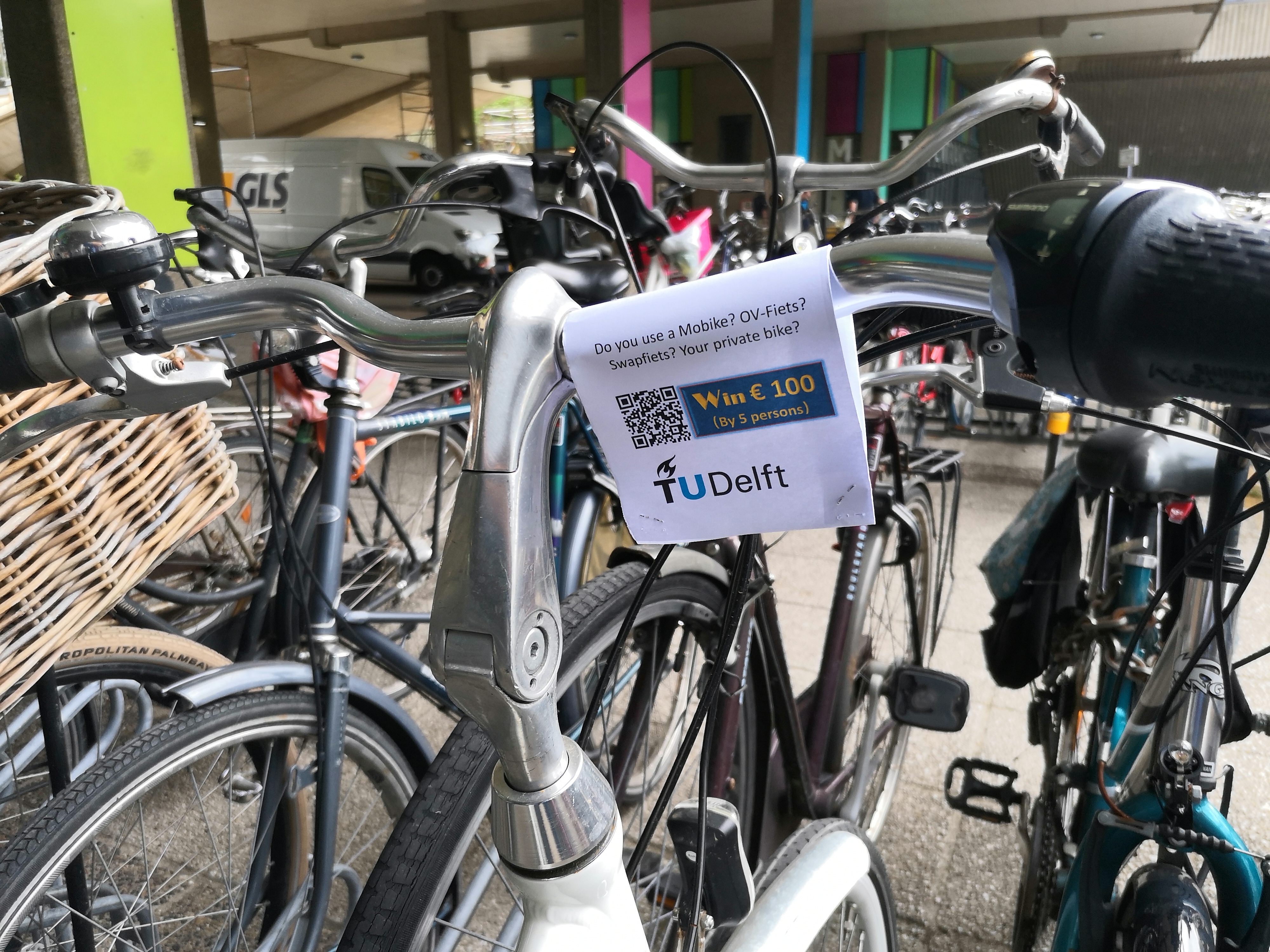 Personal characteristics

Barriers
Personal characteristics

Modal shift patterns

Motivations
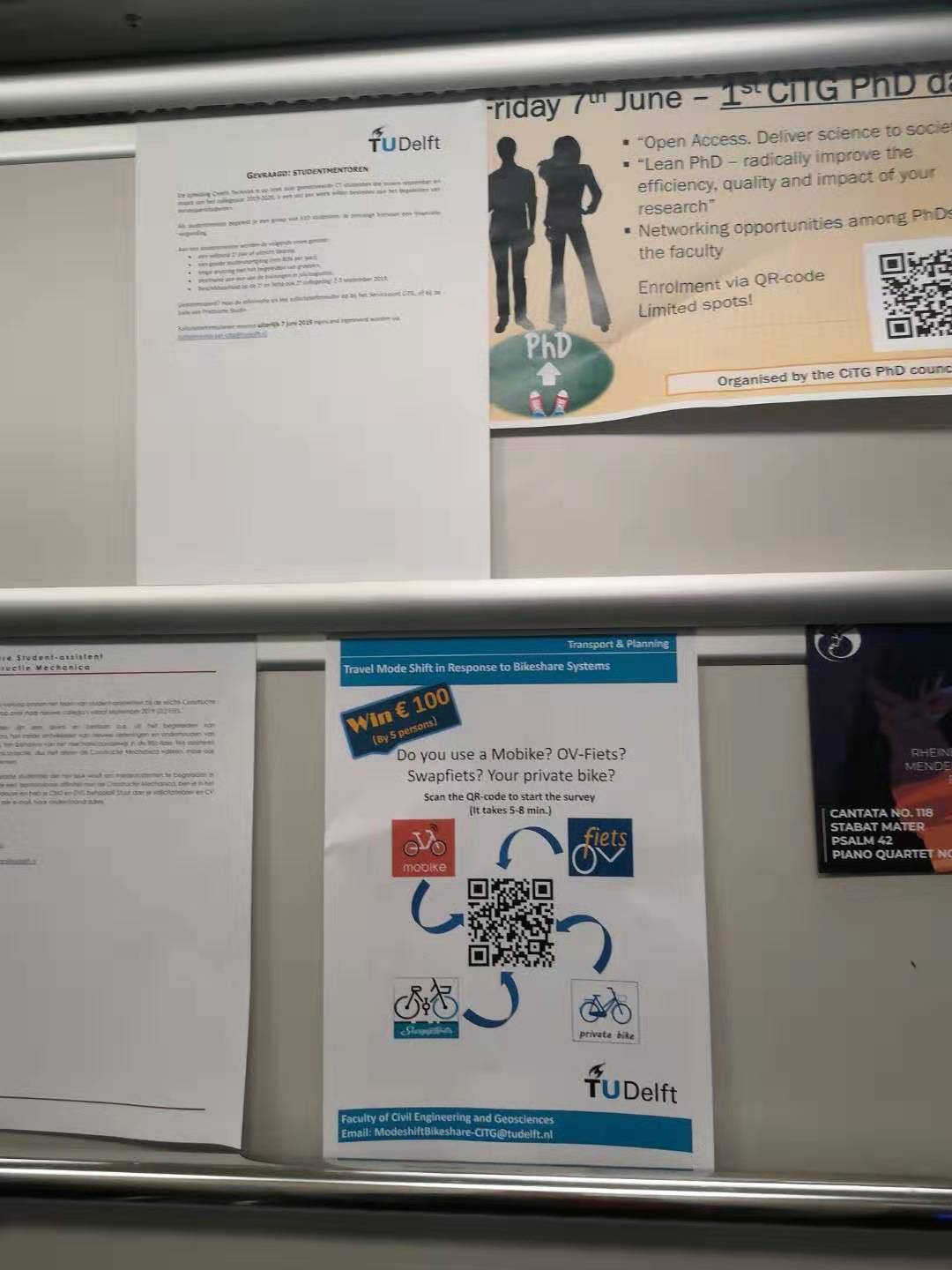 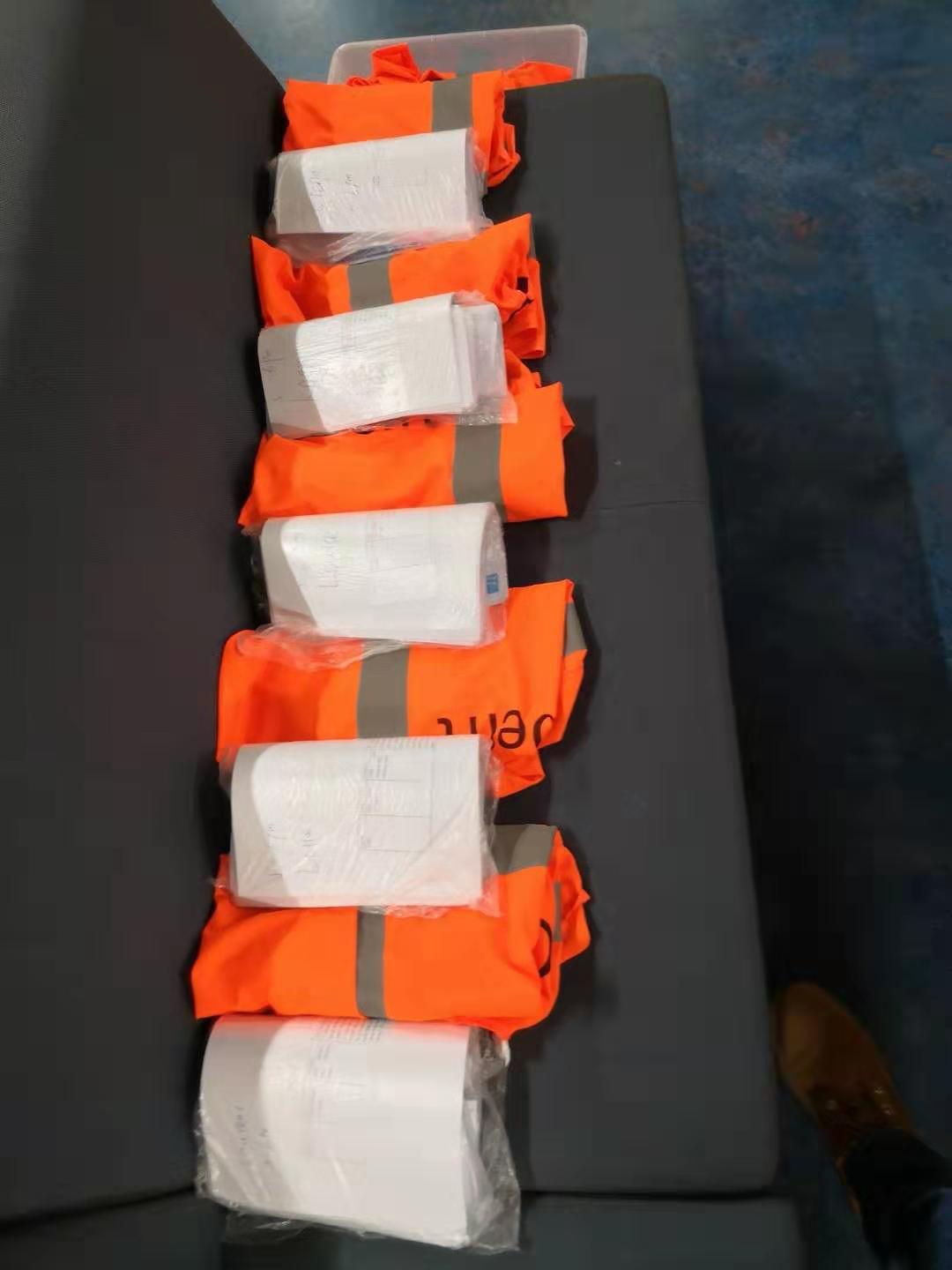 Time: June and July 
Student assistant: Twenty interviewers  
Total respondents: 565
Sample composition
Nation
Sample composition
Gender
Sample composition
Employment status
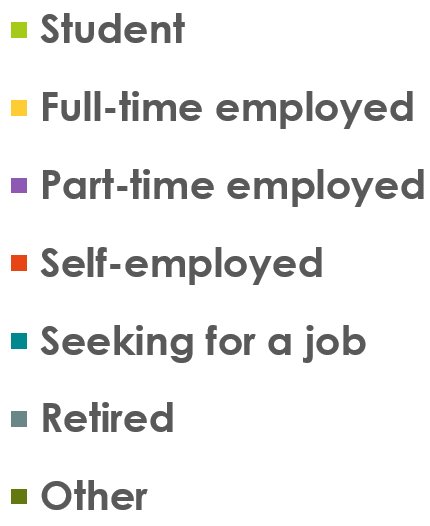 Mobike users
Non-bike-sharing users
Swapfiets users
OV-fiets users
Part 2.
Insights
Findings: barriers of non-bike-sharing
Non-bike-sharing users (Barriers)
Findings: motivations of bike-sharing
Mobike users
OV-fiets users
Swapfiets users
Findings: modal shift
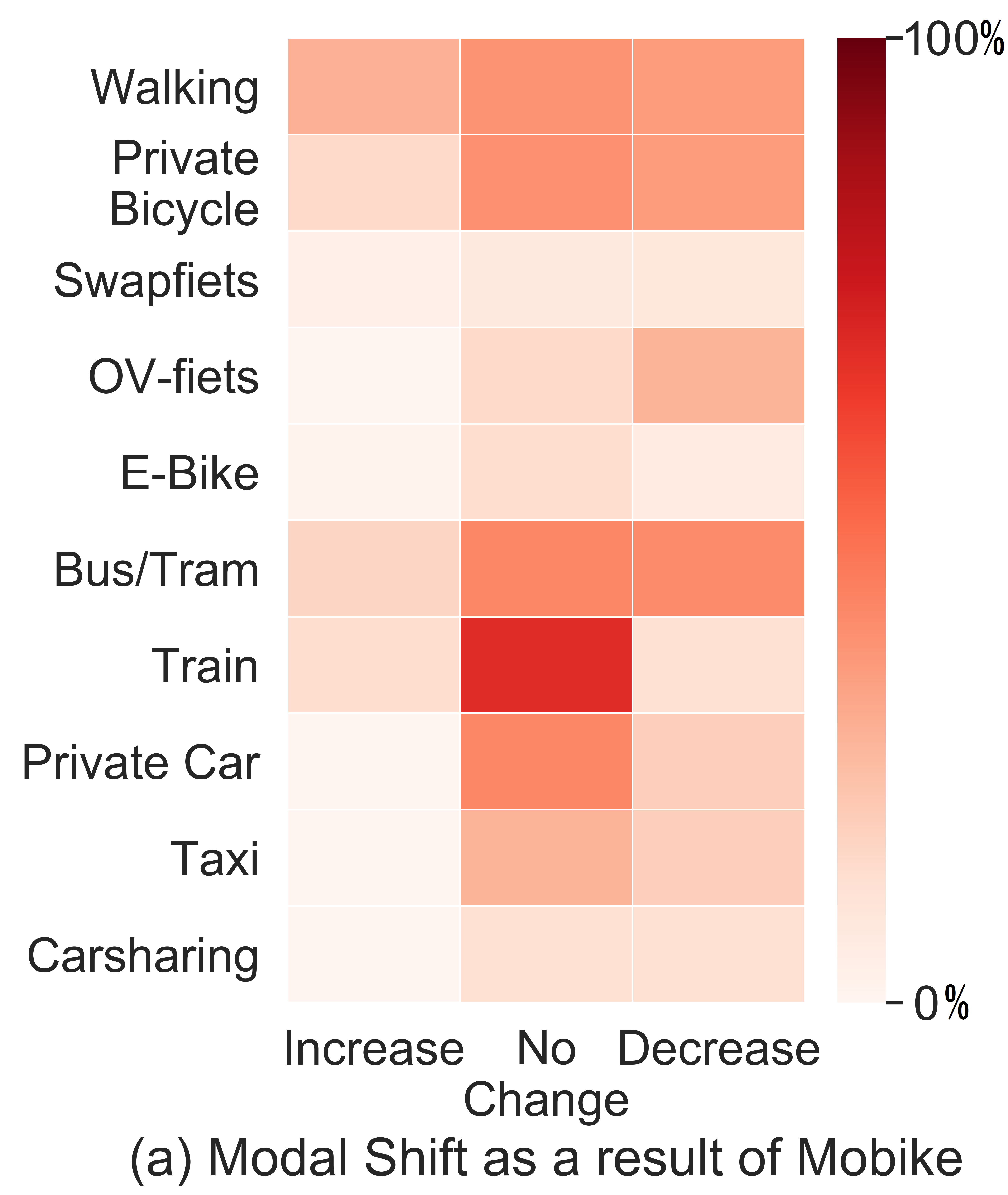 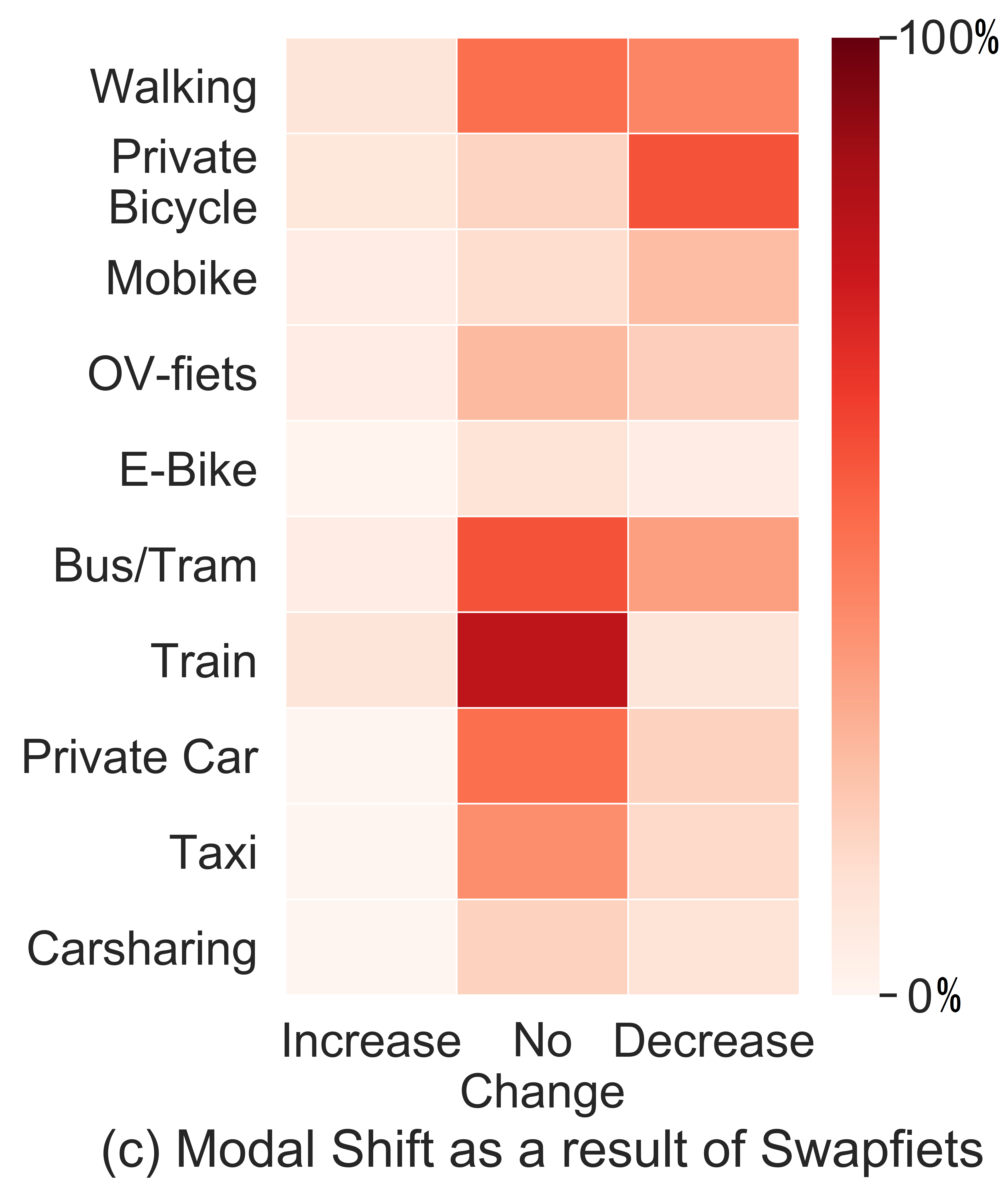 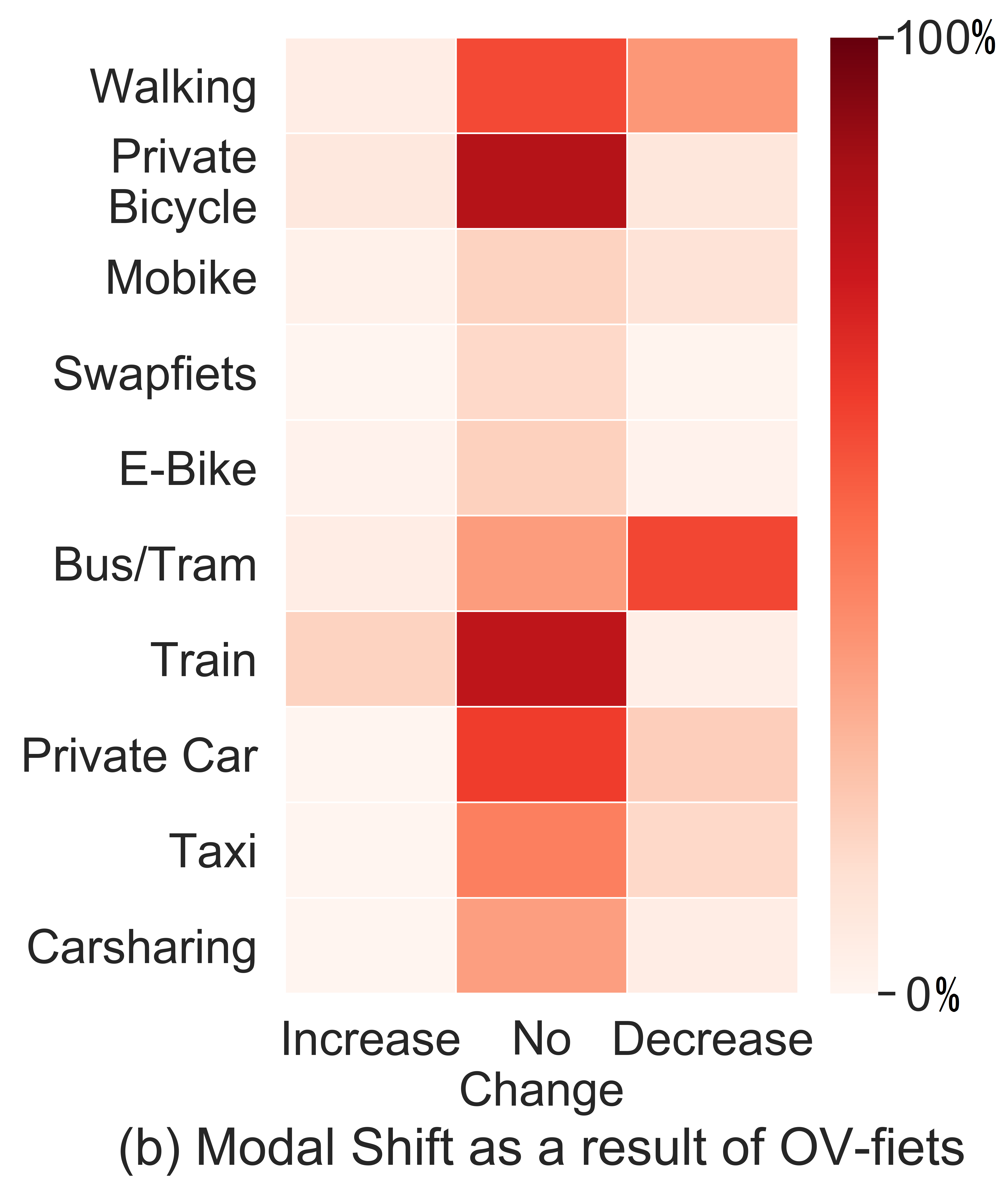 Findings: binary logit model results
Regarding commuting trips …
Wrap up
Personal characteristics vary between non-bike-sharing users and bike-sharing users.
Motivations are closely related to the characteristics of different bike-sharing systems.
Bike-sharing users reduce the use of walking, private bicycle, bus/tram and car. In contrast, the train use increased after the introduction of bike-sharing systems.
Effects of personal, commuting trip and motivation factors on modal shift vary among different bike-sharing systems.
Based on the observations, practical implications proposed
Thank you for your attention!
Xinwei Ma, Yufei Yuan, Niels van Oort and Serge Hoogendoorn
X.Ma-4@tudelft.nl, Y.Yuan@tudelft.nl
OR refer to: nielsvanoort.weblog.tudelft.nl/
Department of Transport & Planning 
Faculty of Civil Engineering and Geosciences 
Delft University of Technology
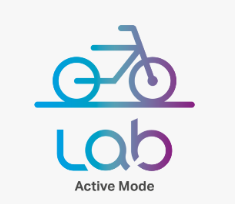 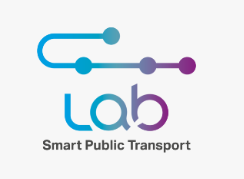